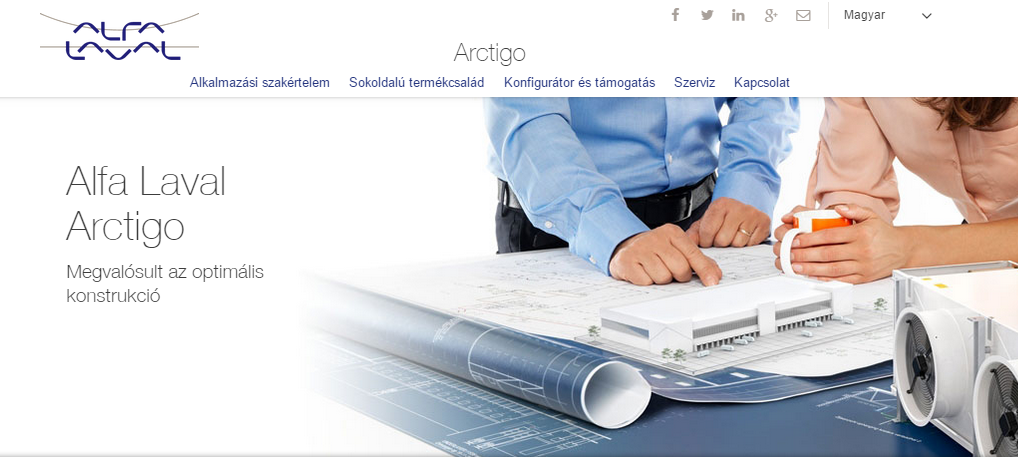 Page bottom
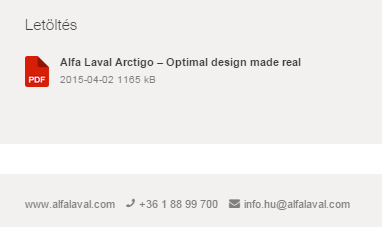 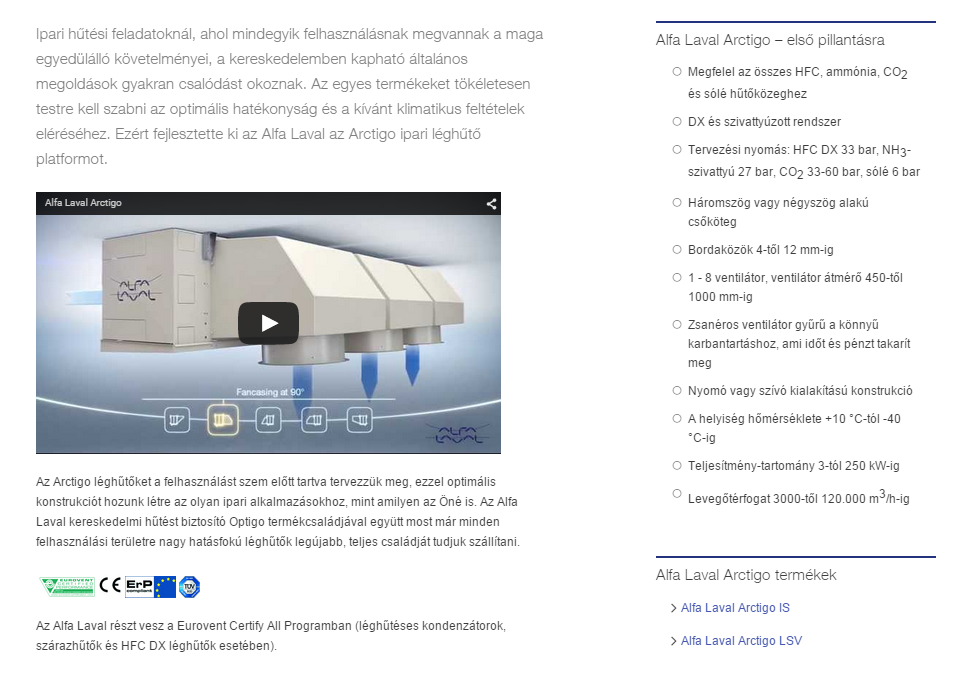 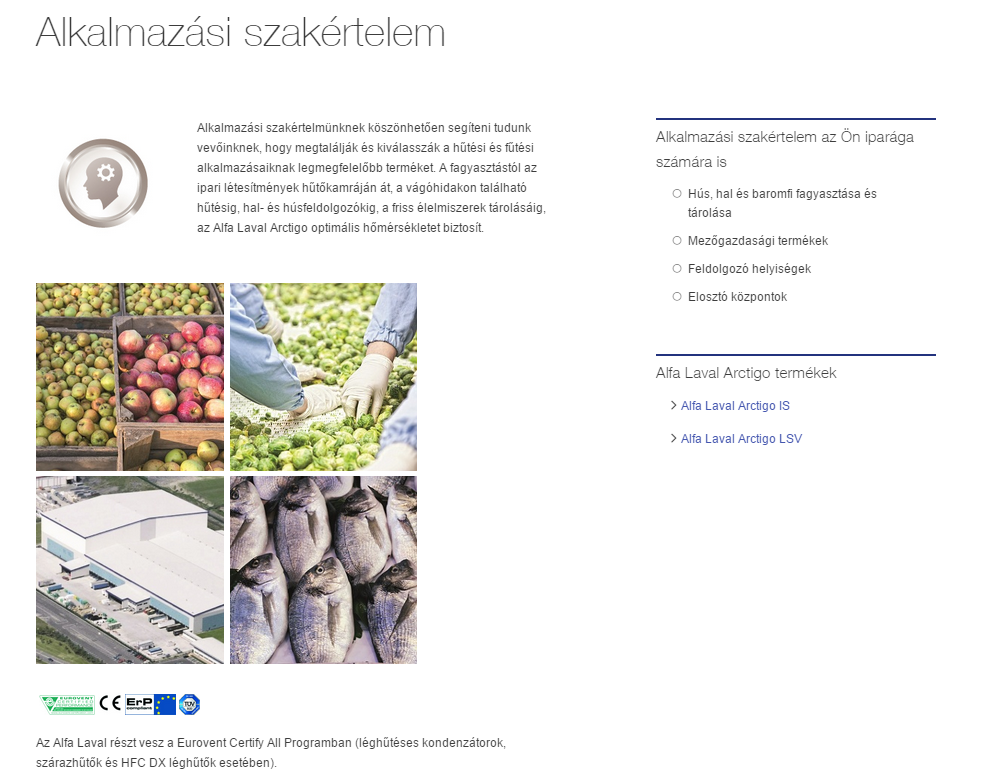 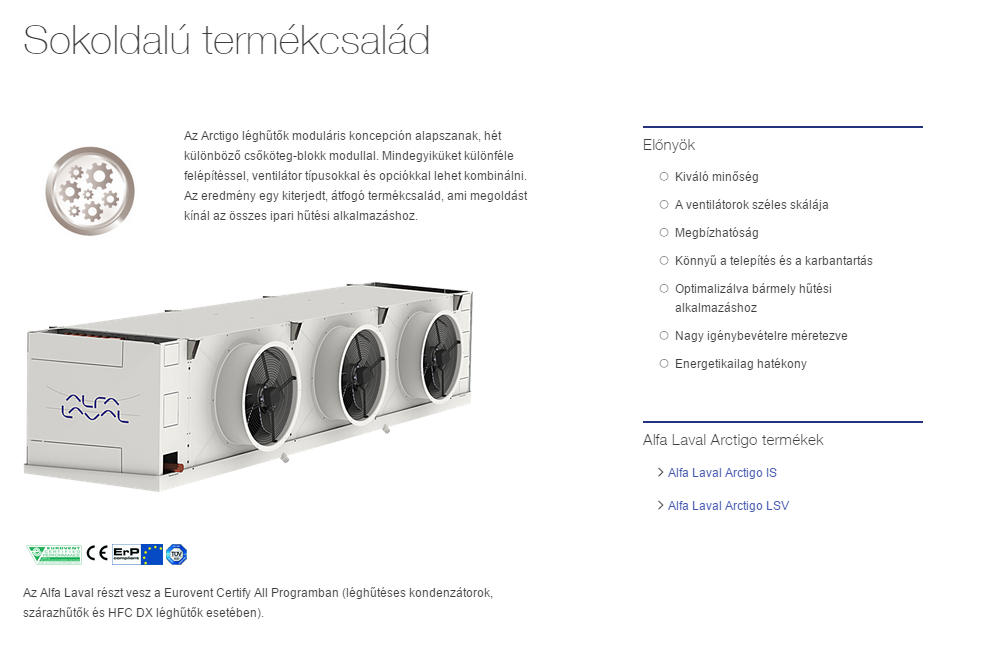 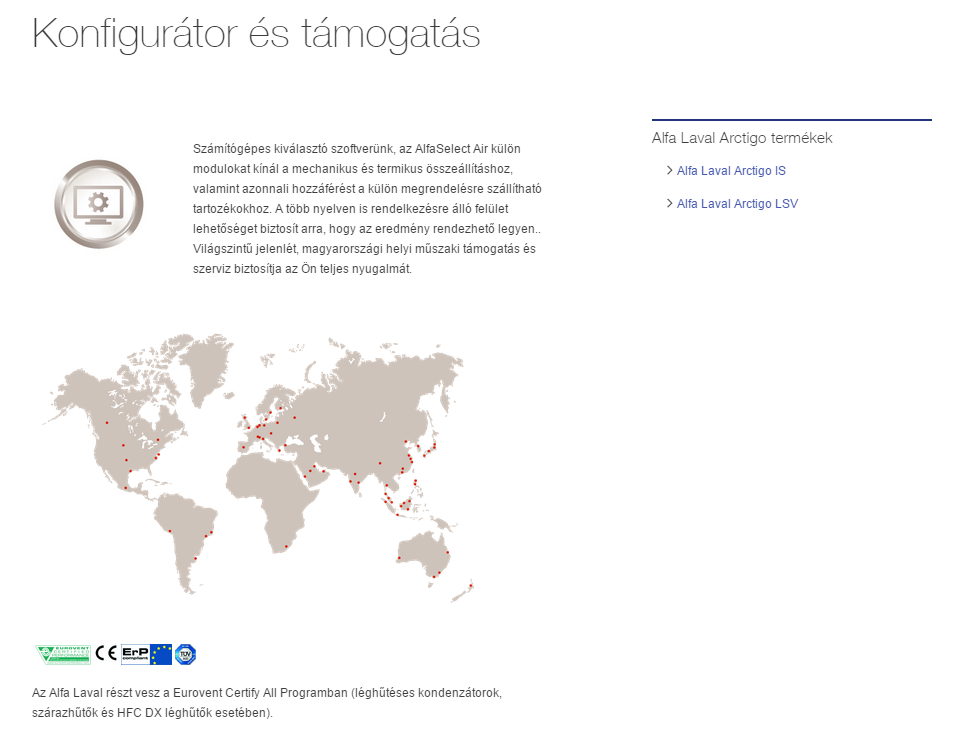 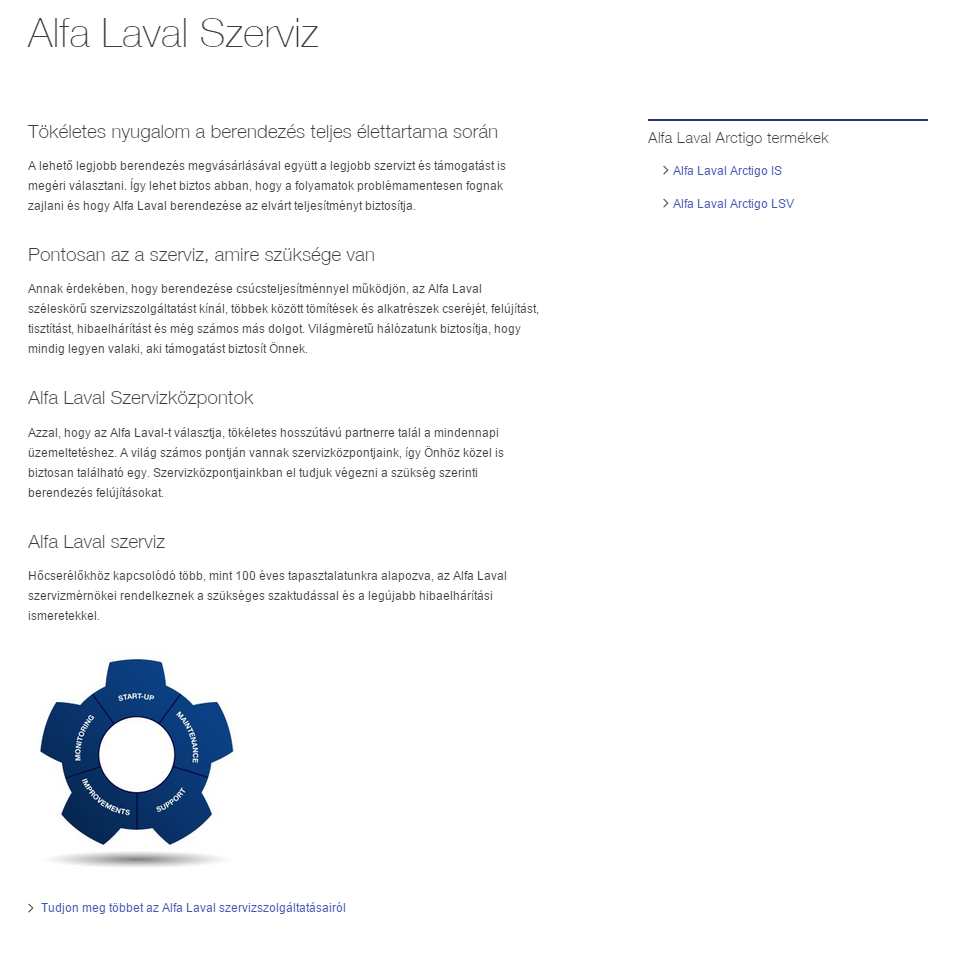 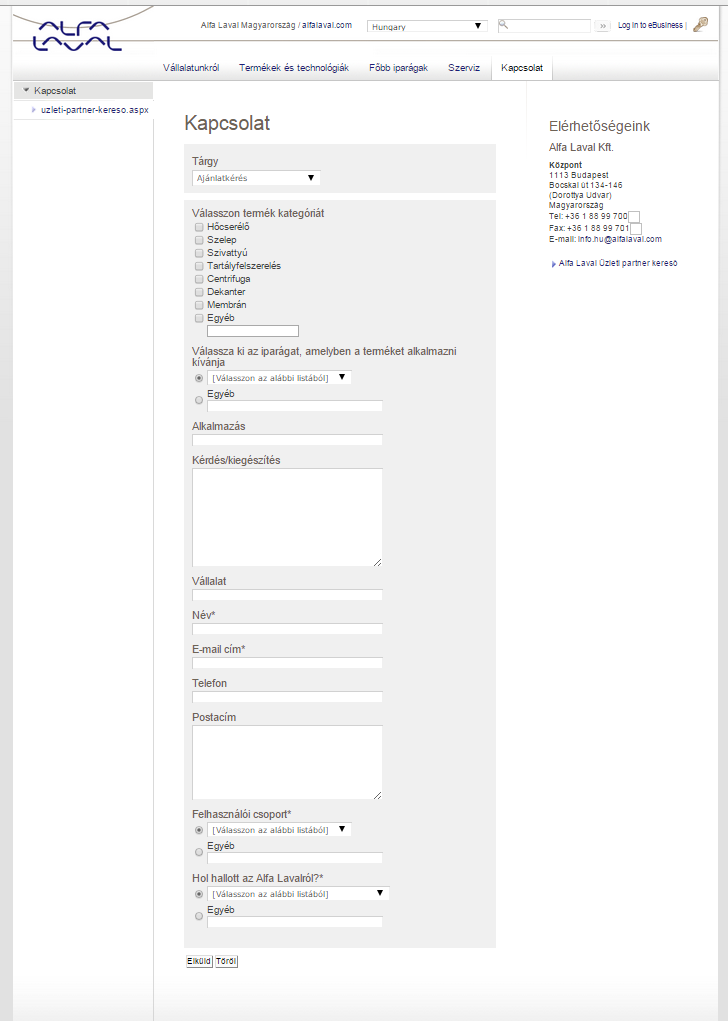 Redirection page from ”Contact”